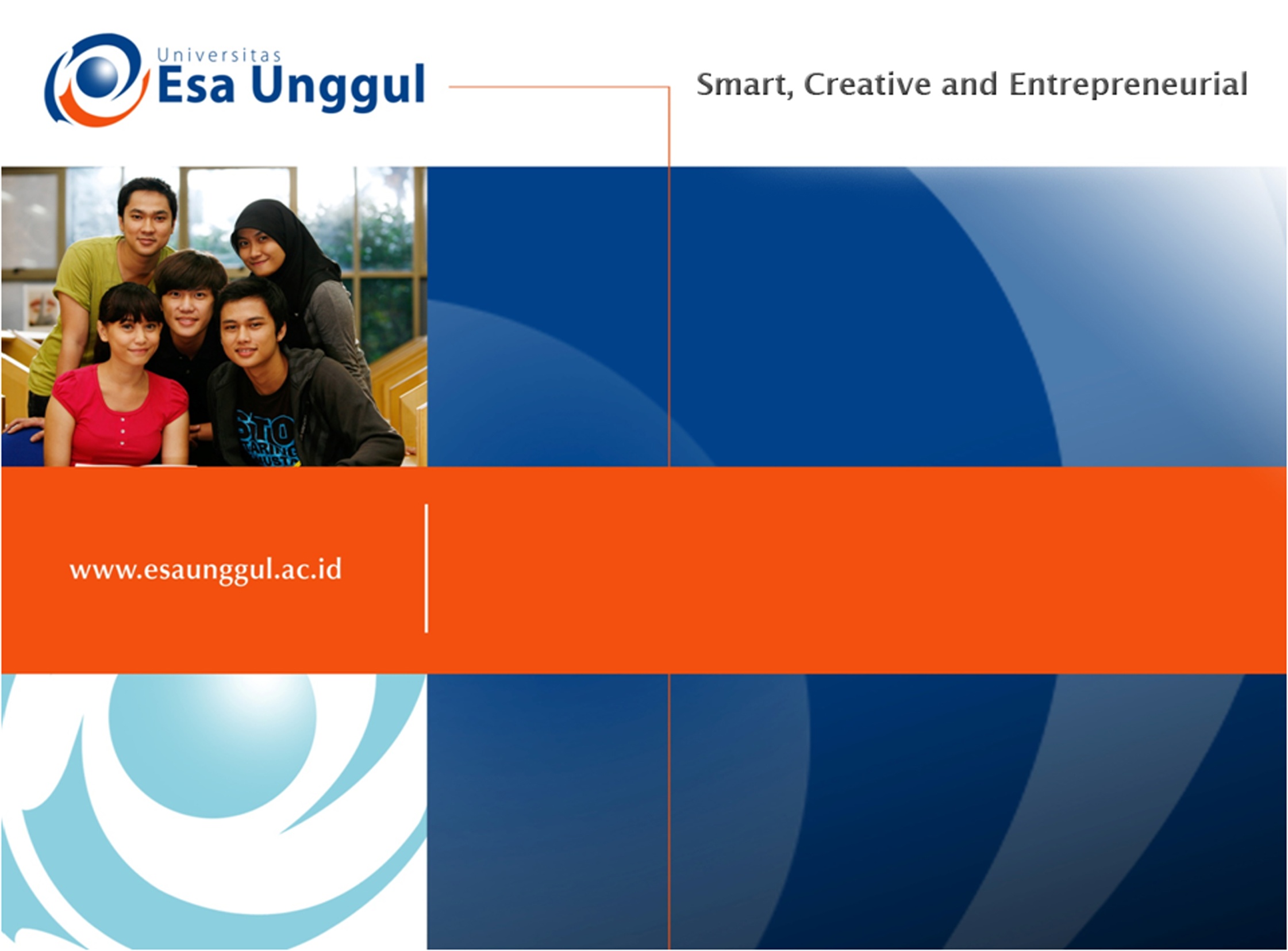 REVIEW NASKAH AKADEMIK DALAM PEMBENTUKAN
PERATURAN PERUNDANG-UNDANGAN

NAURI ANGGITA TEMESVARI, SKM., MKM
PRODI MIK, FIKES
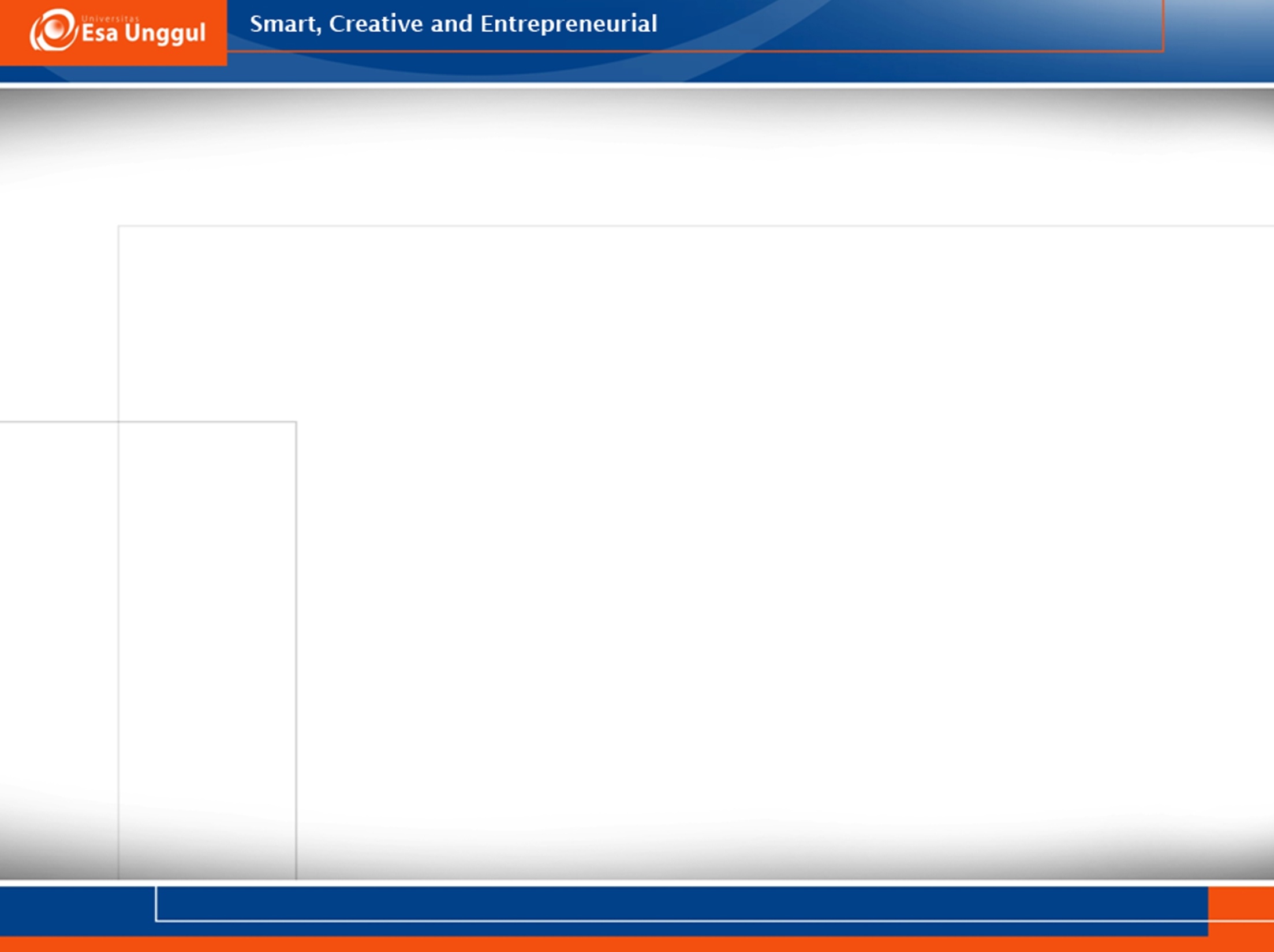 Kemampuan Akhir
Mahasiswa diharapkan mampu menguraikan naskah akademik draft perundang-undangan.
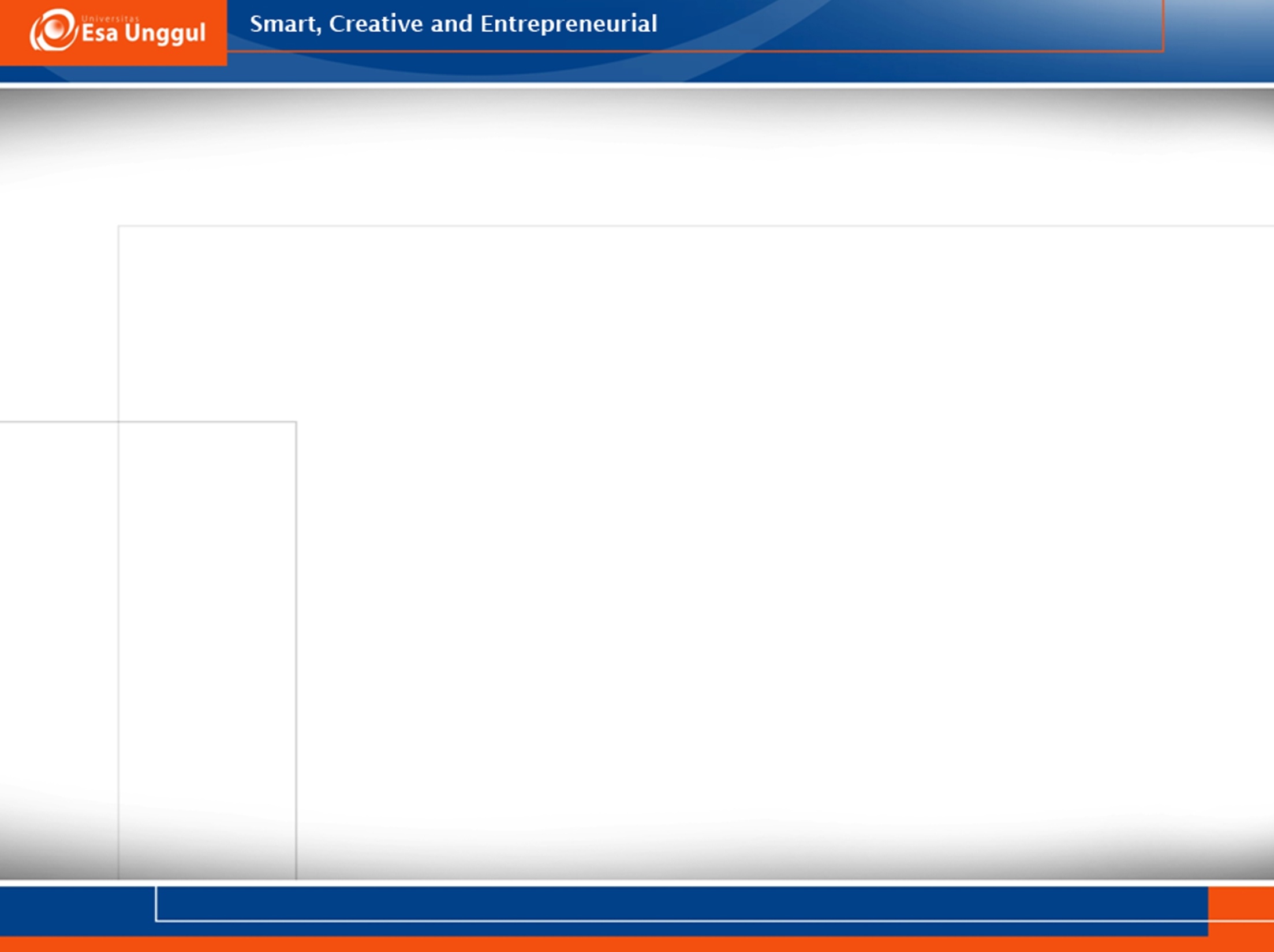 ARTI PENTING NASKAH AKADEMIK   

   Keberadaan Naskah Akademik memang sangat diperlukan dalam rangka pembentukan peraturan perundang-undangan yang bertujuan agar peraturan perundang-undangan yang dihasilkan nantinya akan sesuai dengan sistem hukum nasional dan kehidupan masyarakat. 

   Dengan digunakannya Naskah Akademik dalam proses pembentukan peraturan perundang-undangan, diharapkan peraturan perundang-undangan yang dihasilkan tidak menghadapi masalah (misalnya dimintakan judicial review) di kemudian hari.
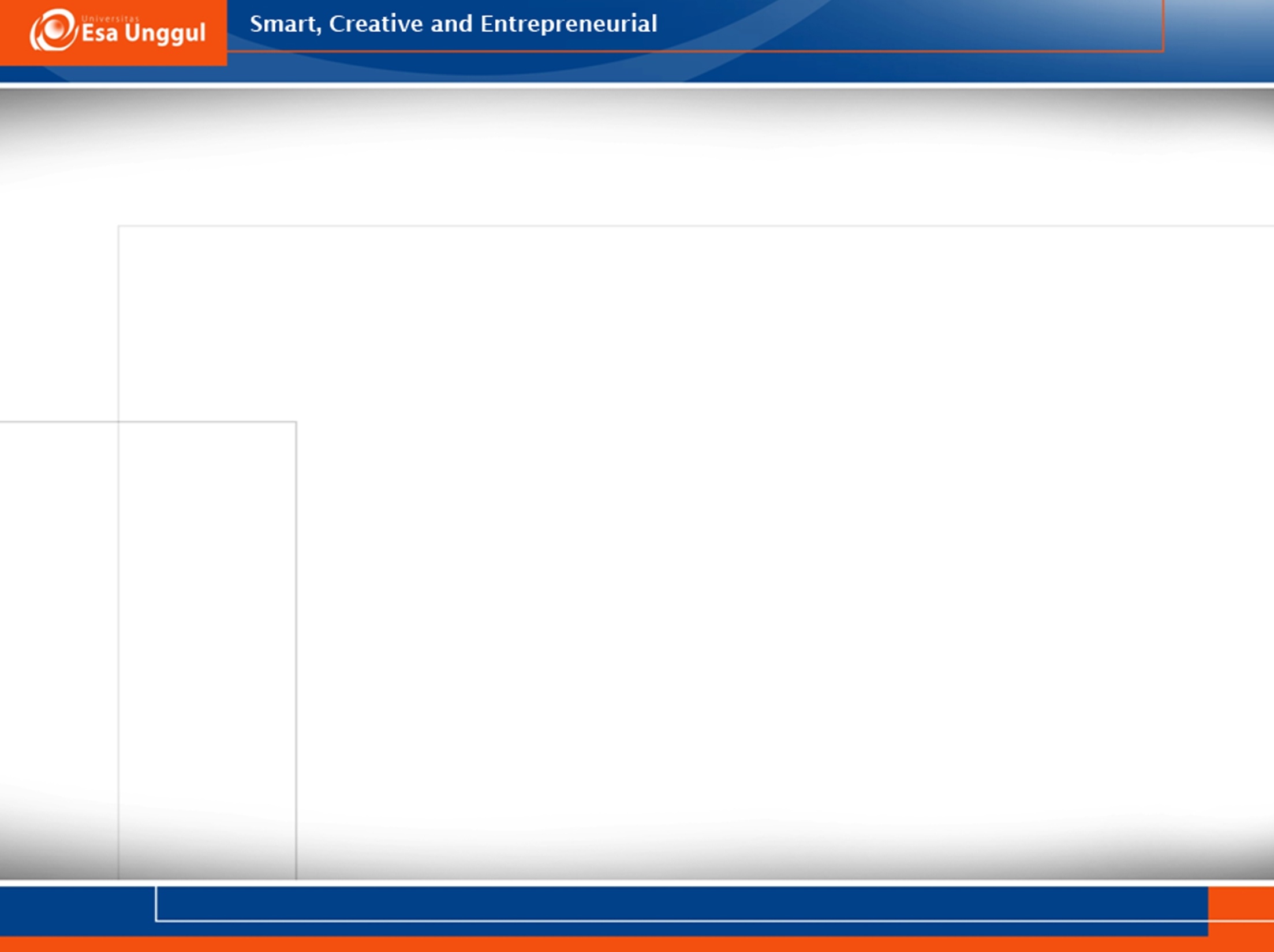 PENGERTIAN NASKAH AKADEMIK
Naskah Akademik adalah “naskah yang dapat dipertanggung jawabkan secara ilmiah mengenai konsepsi yang berisi latar belakang, tujuan penyusunan, sasaran yang ingin diwujudkan dan lingkup, jangkauan, objek, atau arah pengaturan Rancangan Peraturan Perundang-undangan”.
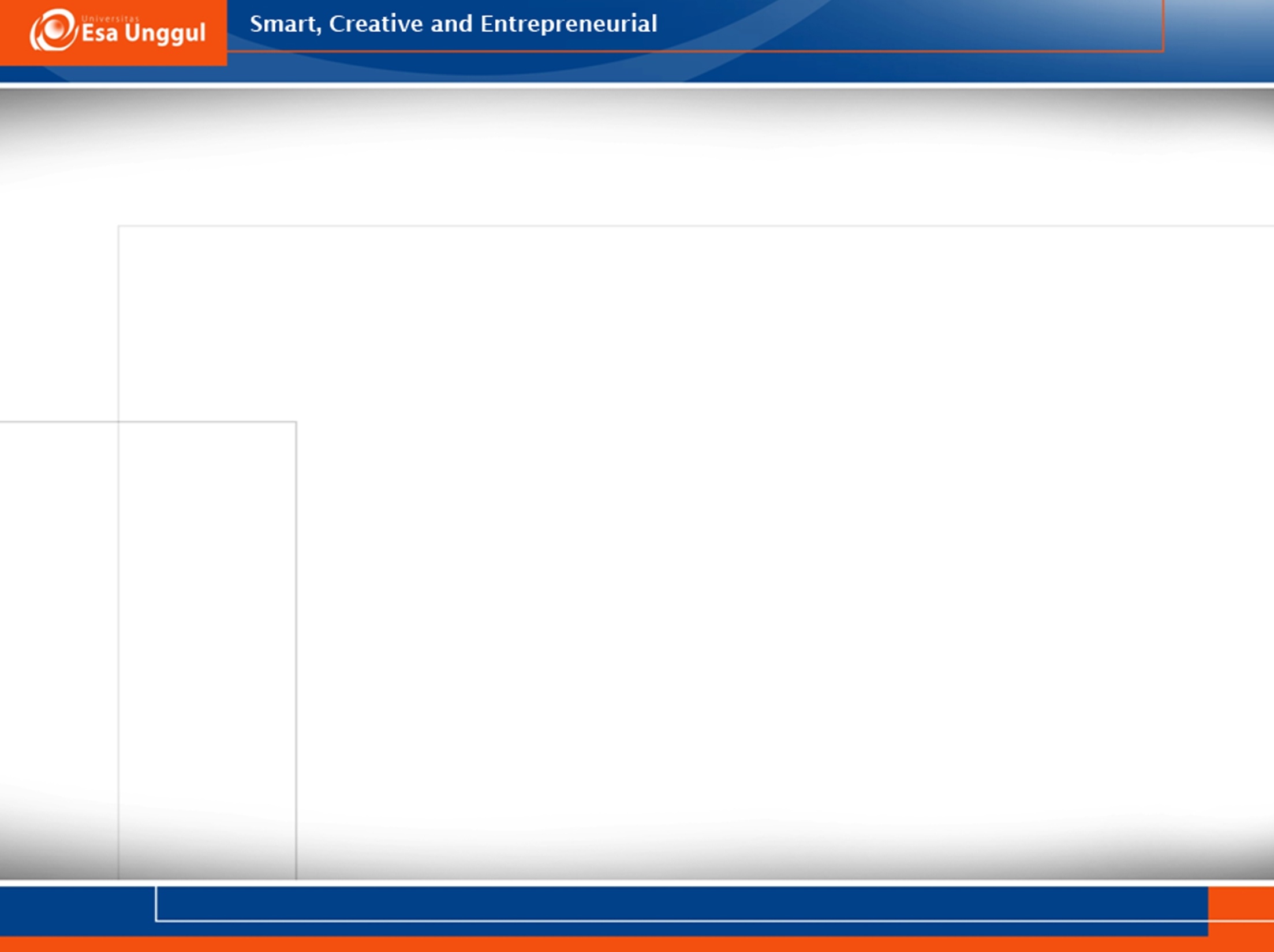 ISI NASKAH AKADEMIK
Naskah Akademik berisikan rekomendasi tentang urgensi (dasar pemikiran perlunya suatu peraturan perundang-undangan), konsepsi, asas hukum, ruang lingkup, dan materi muatan, dilengkapi dengan pemikiran dan penarikan norma-norma yang akan menjadi tuntunan dalam menyusun suatu rancangan peraturan perundang-undangan.
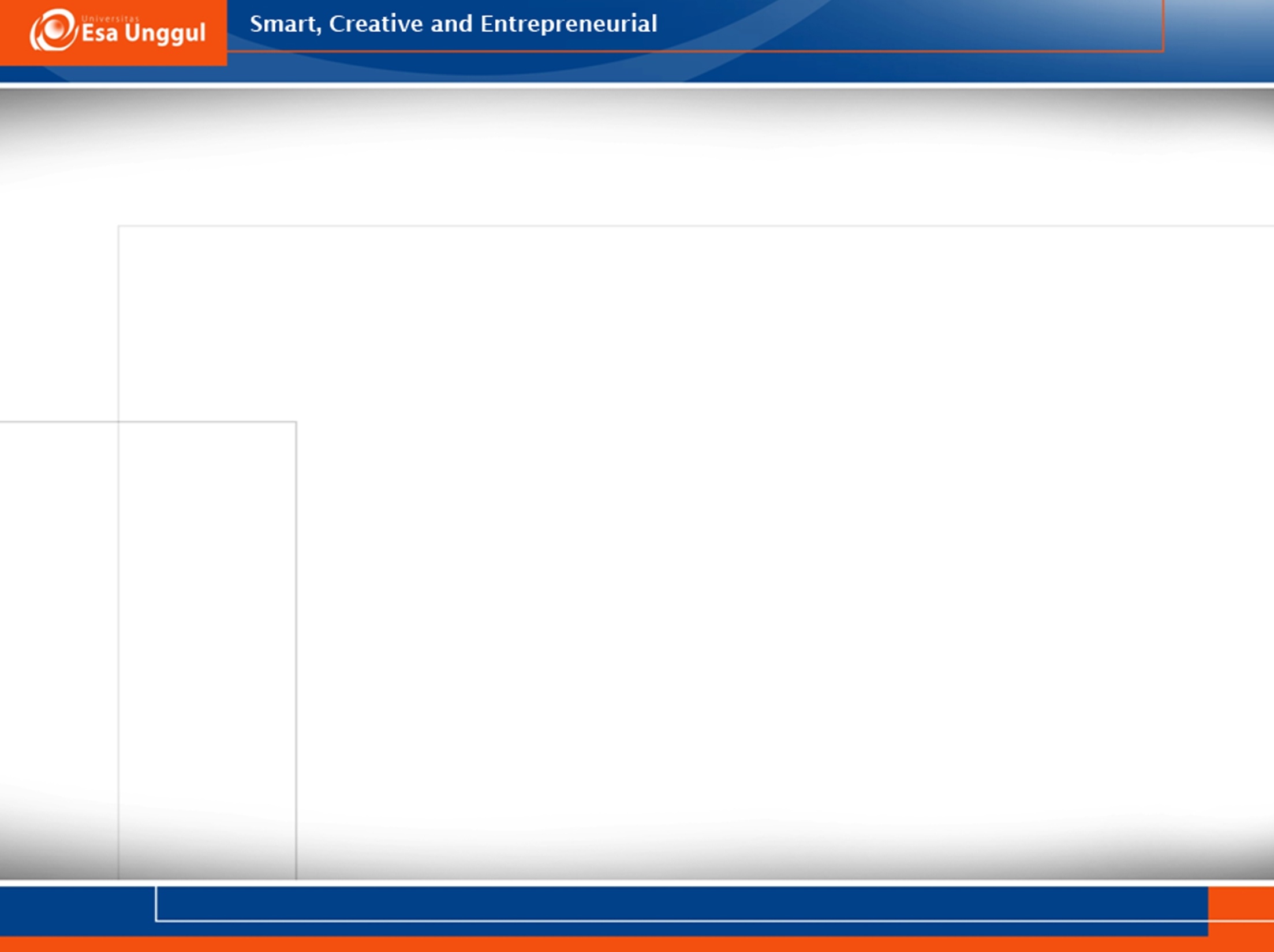 KEGUNAAN NASKAH AKADEMIK
Konsep awal yang memuat gagasan-gagasan tentang dasar pemikiran perlunya disusun suatu rancangan peraturan perundang-undangan, asas-asas hukum, ruang lingkup, dan materi muatan peraturan perundang-undangan dimaksud;
Bahan pertimbangan yang dipergunakan dalam permohonan izin prakarsa penyusunan rancangan peraturan perundang-undangan.
Bahan dasar bagi penyusunan Rancangan Undang-Undang.
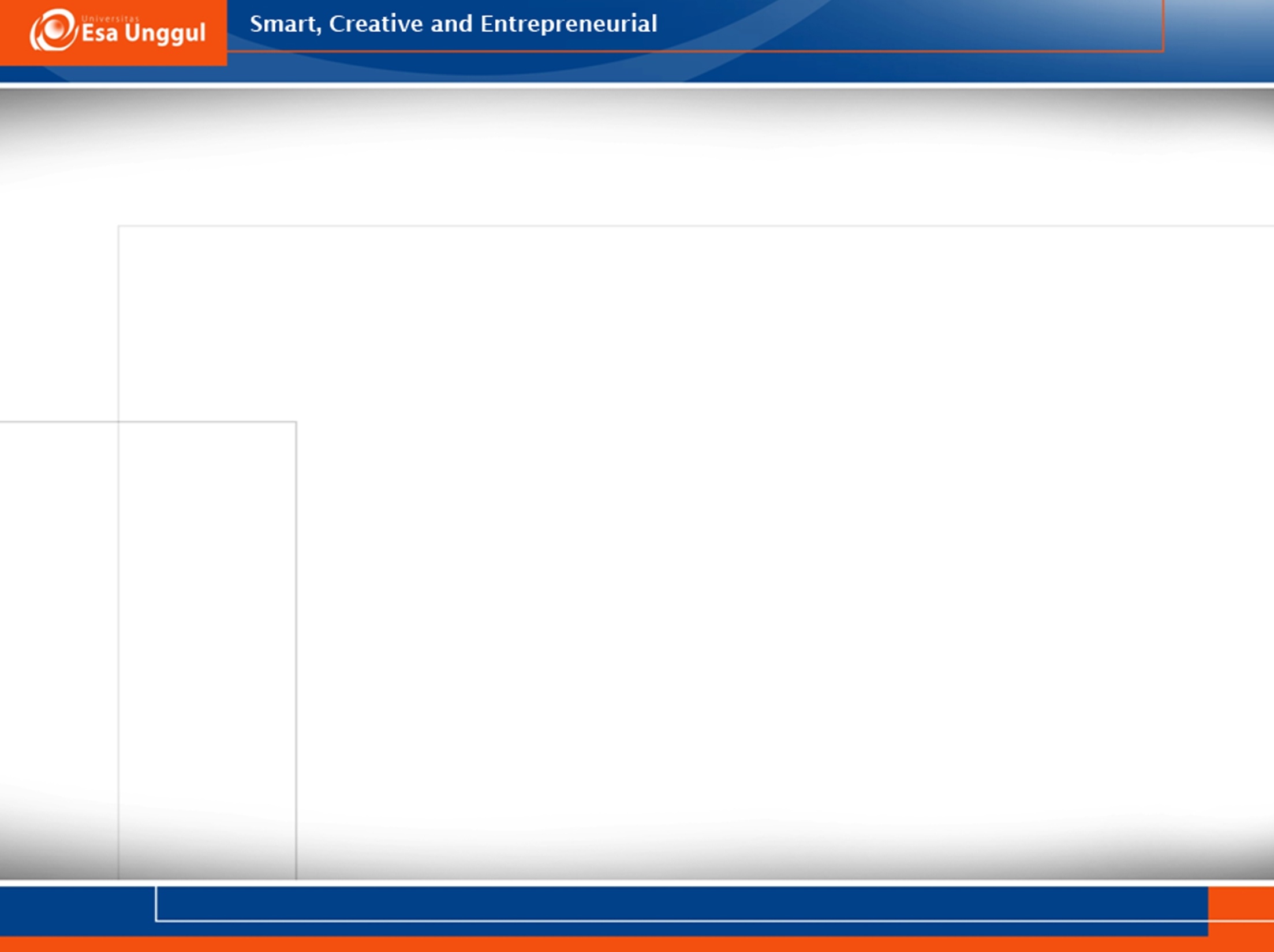 LANJUTAN: KEGUNAAN N.A.
Pedoman dari sudut pandang akademik dalam menjelaskan alasan-alasan penarikan rumusan norma tertentu di dalam rancangan peraturan perundang-undangan di setiap tingkat pembahasan rancangan peraturan perundang-undangan terkait.
Bahan dasar Keterangan Pemerintah mengenai rancangan peraturan perundang-undangan yang disiapkan Pemrakarsa untuk disampaikan kepada Pihak Legistatif dan sebaliknya.
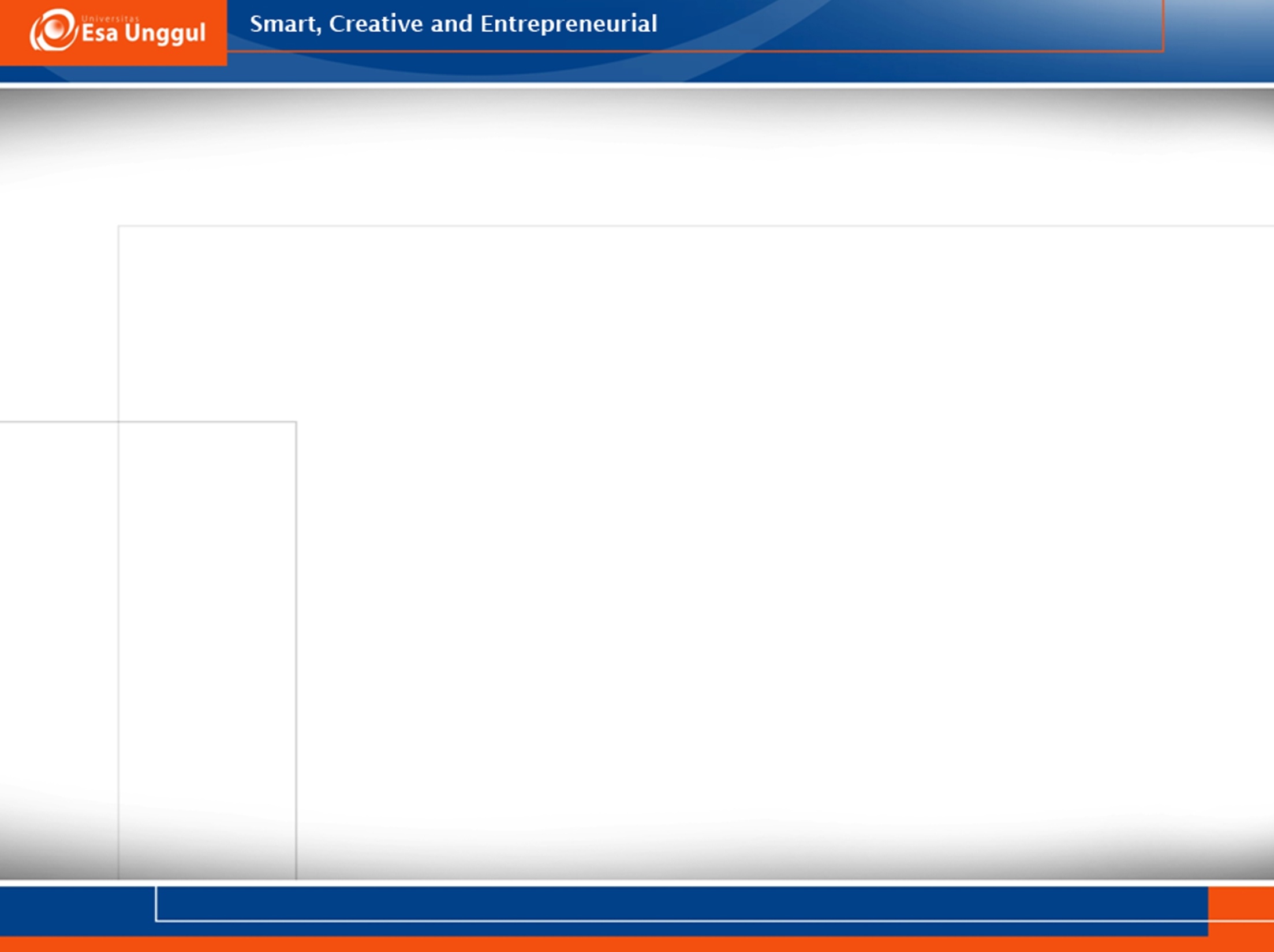 NASKAH AKADEMIK DALAM PEMBENTUKAN PERDA
Naskah Akademik memaparkan alasan-alasan, fakta atau latar belakang tentang hal-hal yang mendorong disusunnya suatu masalah atau urusan sehingga dipandang sangat penting dan mendesak diatur dalam peraturan daerah. 
   Manfaat dari data atau informasi yang dituangkan dalam latar belakang bagi pembentuk peraturan daerah itu adalah bahwa mereka dapat mengetahui dengan pasti tentang mengapa perlunya dibuat sebuah peraturan daerah dan apakah peraturan daerah tersebut memang diperlukan oleh masyarakat.
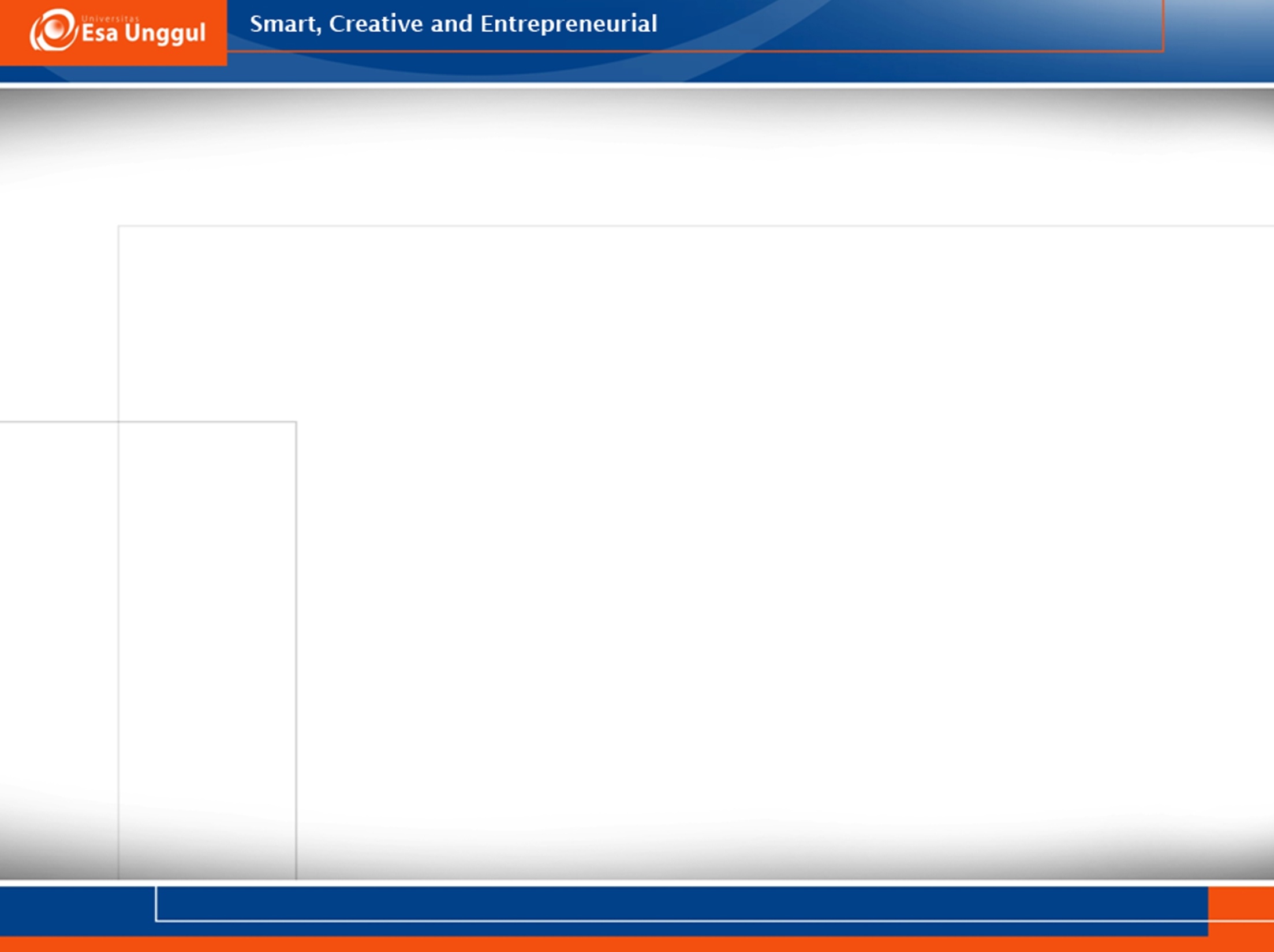 Lanjutan
Naskah Akademik menjelaskan objektivitas tujuan dibentuknya peraturan perundang-undangan, karena didasarkan atas hasil kajian dan/atau penelitian, yang menampung aspirasi serta mengakomodasi kepentingan dan keinginan masyarakat, serta didukung oleh kebijakan politik dan peraturan perundang-undangan.
Dengan digunakannya Naskah Akademik sebagai bagian dari proses pembentukan peraturan daerah, maka diharapkan akan tercipta peraturan-peraturan daerah yang berbasis akademik-ilmiah, tidak semata-mata kumpulan pasal-pasal yang ketika diterapkan ternyata tidak efektif.  Jika demikian halnya, maka kerugian besar, baik berkaitan dengan waktu, materi maupun pikiran, harus ditanggung oleh daerah.  Apalagi jika kemudian akibat dari adanya peraturan daerah itu muncul gejolak di masyarakat.
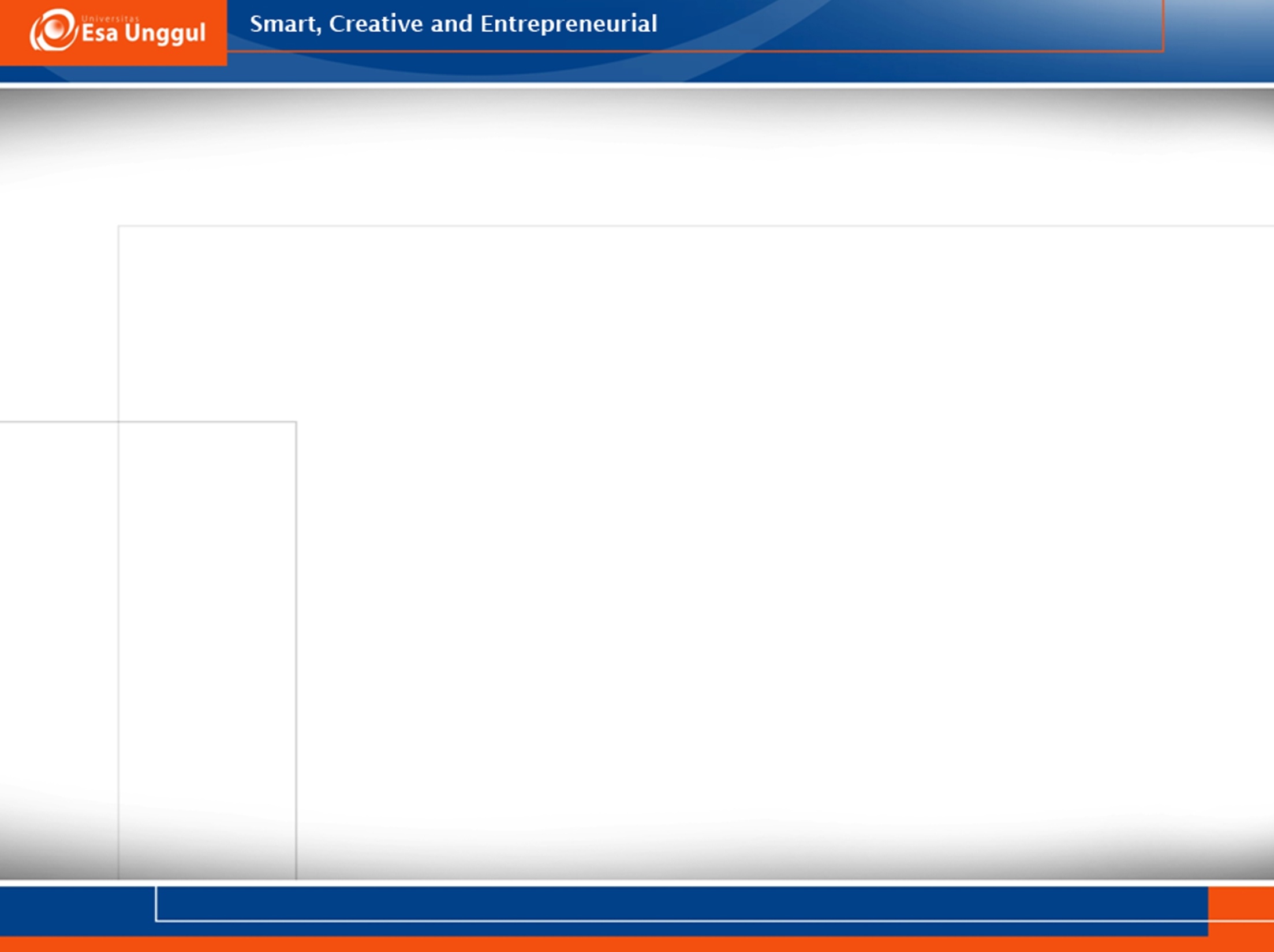 TAHAPAN PROSES PENYUSUNAN N.A
Proses penyusunan Naskah Akademik terdiri dari beberapa tahap: 
Tahap pertama diawali dengan melakukan persiapan
Tahap pelaksanaan penyusunan Naskah Akademik, 
Diskusi publik draft awal Naskah Akademik, 
Evaluasi draft Naskah Akademik, penyempurnaan atau finalisasi penyusunan Naskah Akademik, dan 
Penyerahan Naskah Akademik kepada pemerintah daerah dan Dewan Perwakilan Daerah sebagai bahan masukan dalam proses pembentukan peraturan daerah.
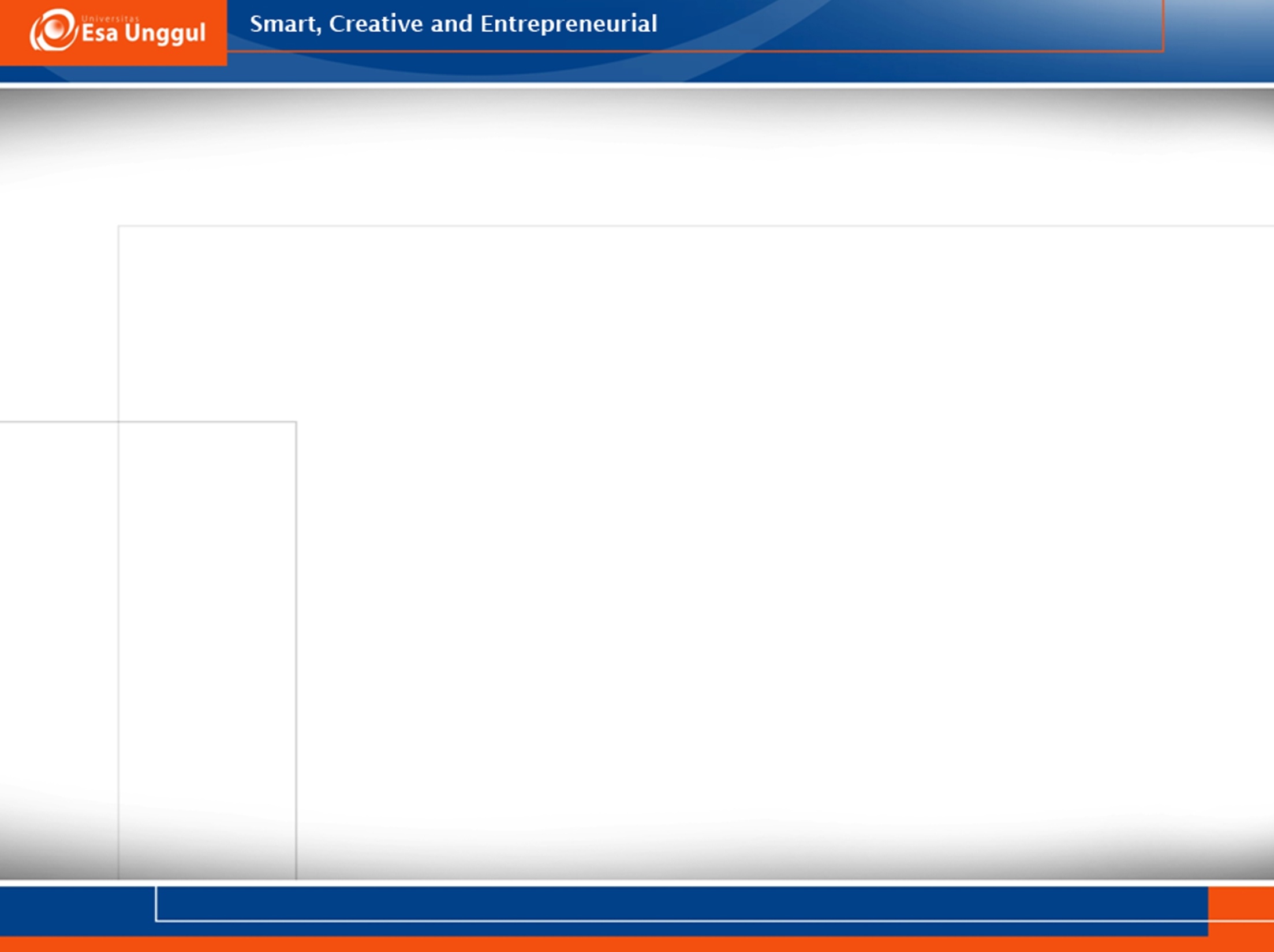 TAHAPAN PROSES PENYUSUNAN N.A
JUDUL NASKAH AKADEMIK
 
BAB   I	PENDAHULUAN
	A. LATAR BELAKANG  
	B. IDENTIFIKASI MASALAH
	C. MAKSUD DAN TUJUAN 
	D. METODE PENELITIAN

BAB II	ASAS-ASAS SEBAGAI LANDASAN FILOSOFIS, YURIDIS, DAN SOSIOLOGIS

BAB III	MODEL PENGATURAN, MATERI MUATAN RUU/RAPERDA, DAN 	KETERKAITANNYA DENGAN HUKUM POSITIF
 
BAB IV	PENUTUP
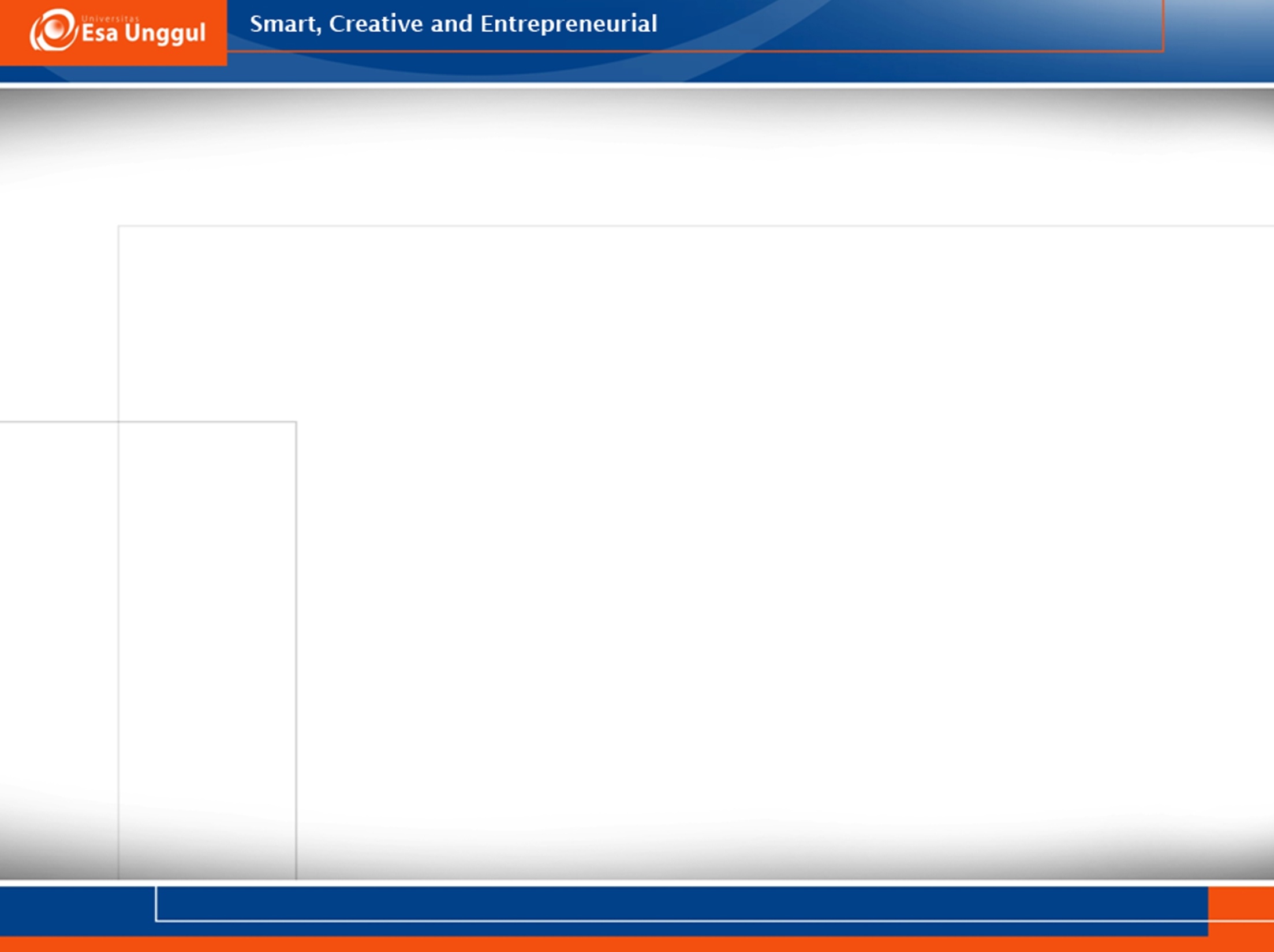 PENJELASAN SISTEMATIKA
JUDUL NASKAH AKADEMIK
Memuat jenis dan nama peraturan perundang-undangan
 
BAB I	 PENDAHULUAN
A. Latar Belakang
Pemikiran mengenai alasan-alasan filosofis, sosiologis, yuridis,  yang mendasari pentingnya materi hukum yang bersangkutan segera diatur dengan peraturan perundang-undangan.
 
B.  Identifikasi Masalah
Pointer permasalahan yang akan dituangkan dalam ruang lingkup naskah akademik
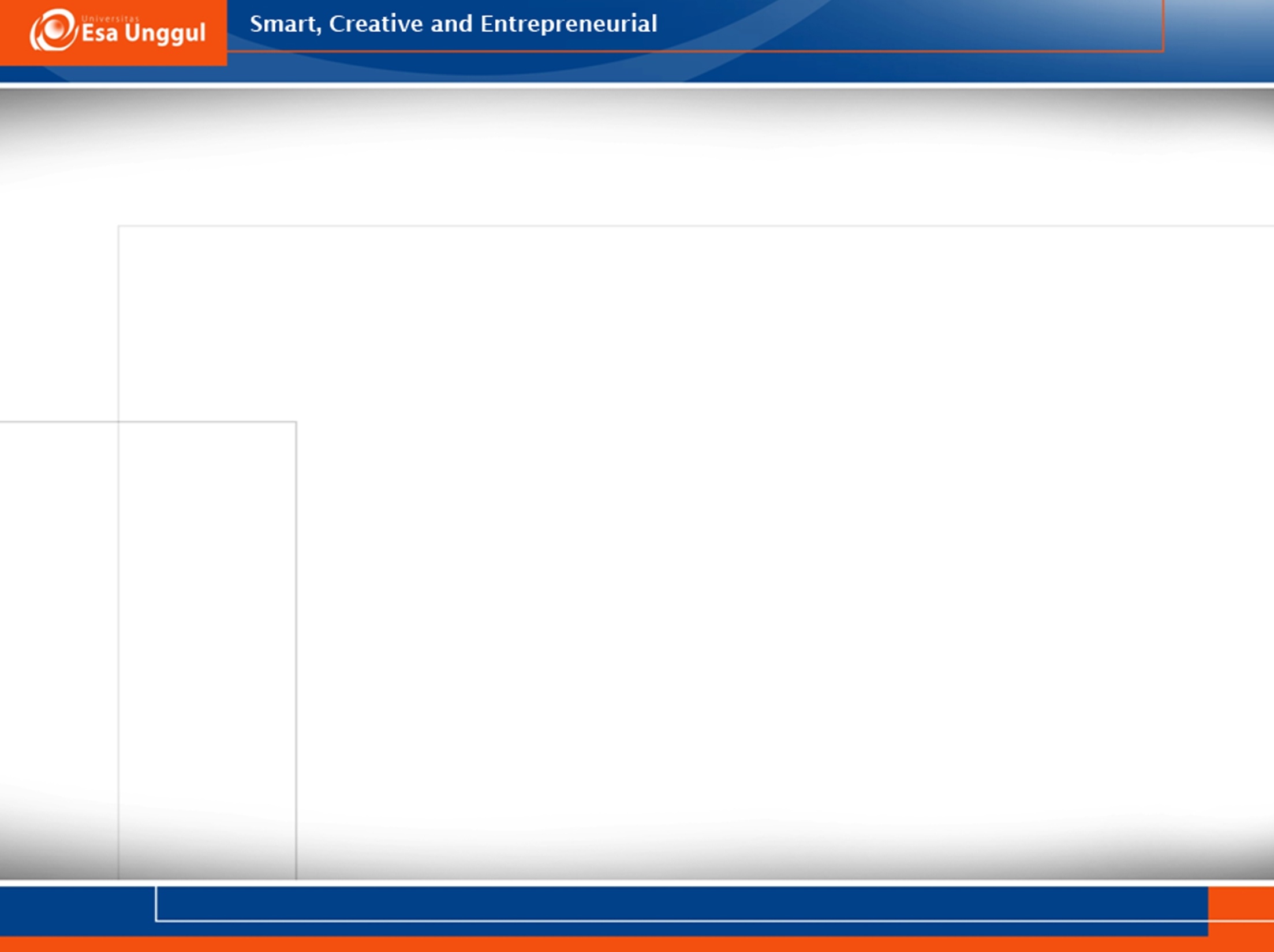 LANJUTAN:
C. Maksud dan Tujuan 
Uraian tentang maksud dan tujuan penyusunan naskah akademik.
Maksud penyusunan naskah akademik adalah sebagai landasan ilmiah bagi penyusunan rancangan undang-undang. Tujuan penyusunan naskah akademik adalah untuk memberikan arah, dan menetapkan ruang lingkup pengaturan.
 
D.  Metode Penelitian
Uraian tentang metode penelitian yang digunakan dalam melakukan penelitian sebagai bahan penunjang penyusunan naskah akademik. Metode ini terdiri dari metode pendekatan dan metode analisis data.
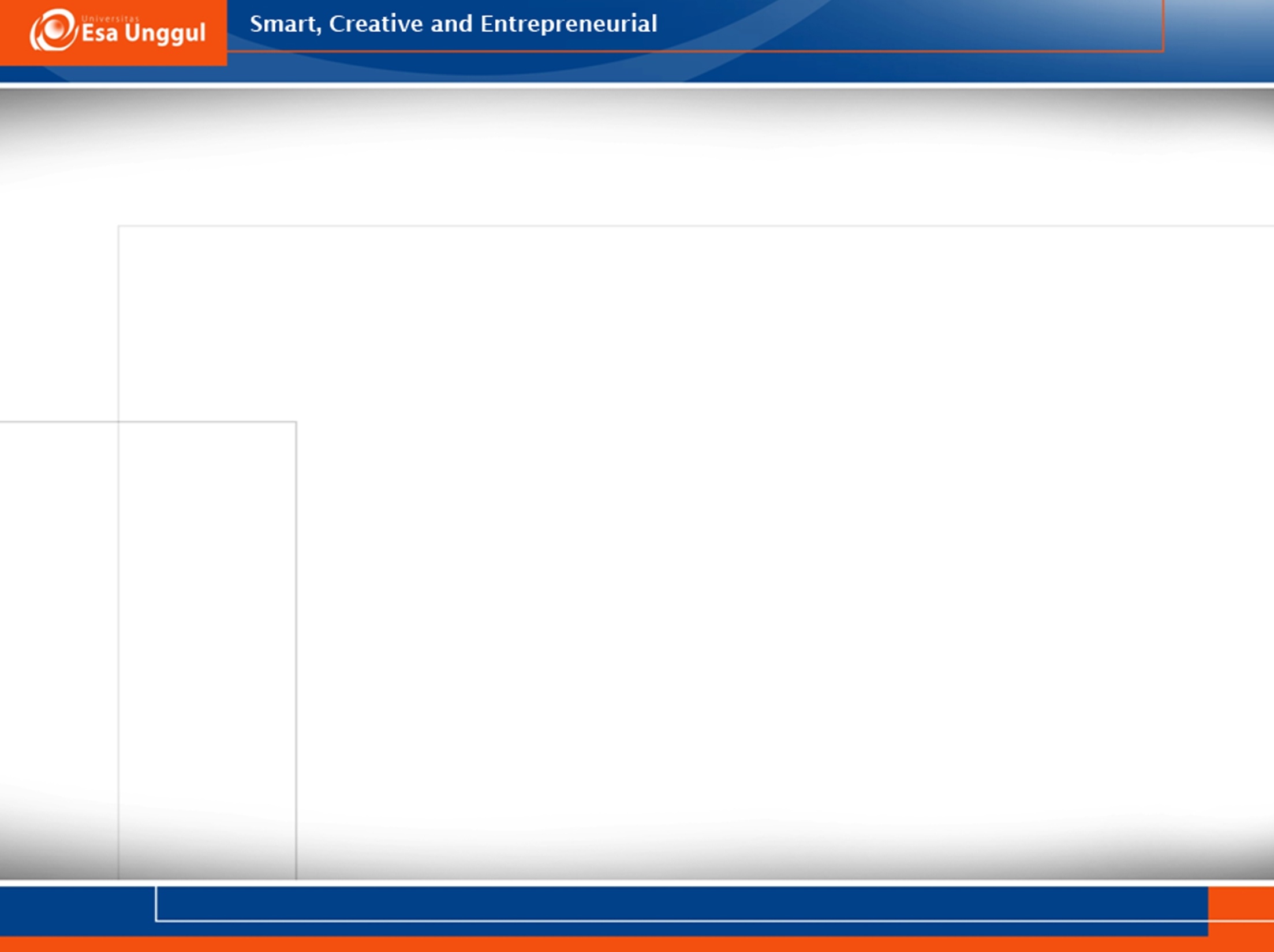 LANJUTAN
BAB II   ASAS-ASAS SEBAGAI LANDASAN FILOSOFIS,     	      YURIDIS, DAN SOSIOLOGIS 
Memuat berbagai asas-asas filosofis, yuridis, dan sosiologis dari ruang lingkup yang akan diatur.
 
BAB III     MODEL PENGATURAN, MATERI MUATAN 	   	       RUU, DAN KETERKAITANNYA DENGAN  HUKUM POSITIF 
Berisi analisis terhadap identifikasi masalah berdasarkan teori, asas-asas, dan hukum positif terkait untuk menetapkan model pengaturan, materi muatan rancangan undang-undang.
Analisis disajikan dalam bentuk uraian secara sistematis dan dapat dikuatkan dengan data kuantitatif. Jika perlu keterkaitan dengan hukum positif diperlukan pembahasannya sebagai langkah harmonisasi dan sinkronisasi.
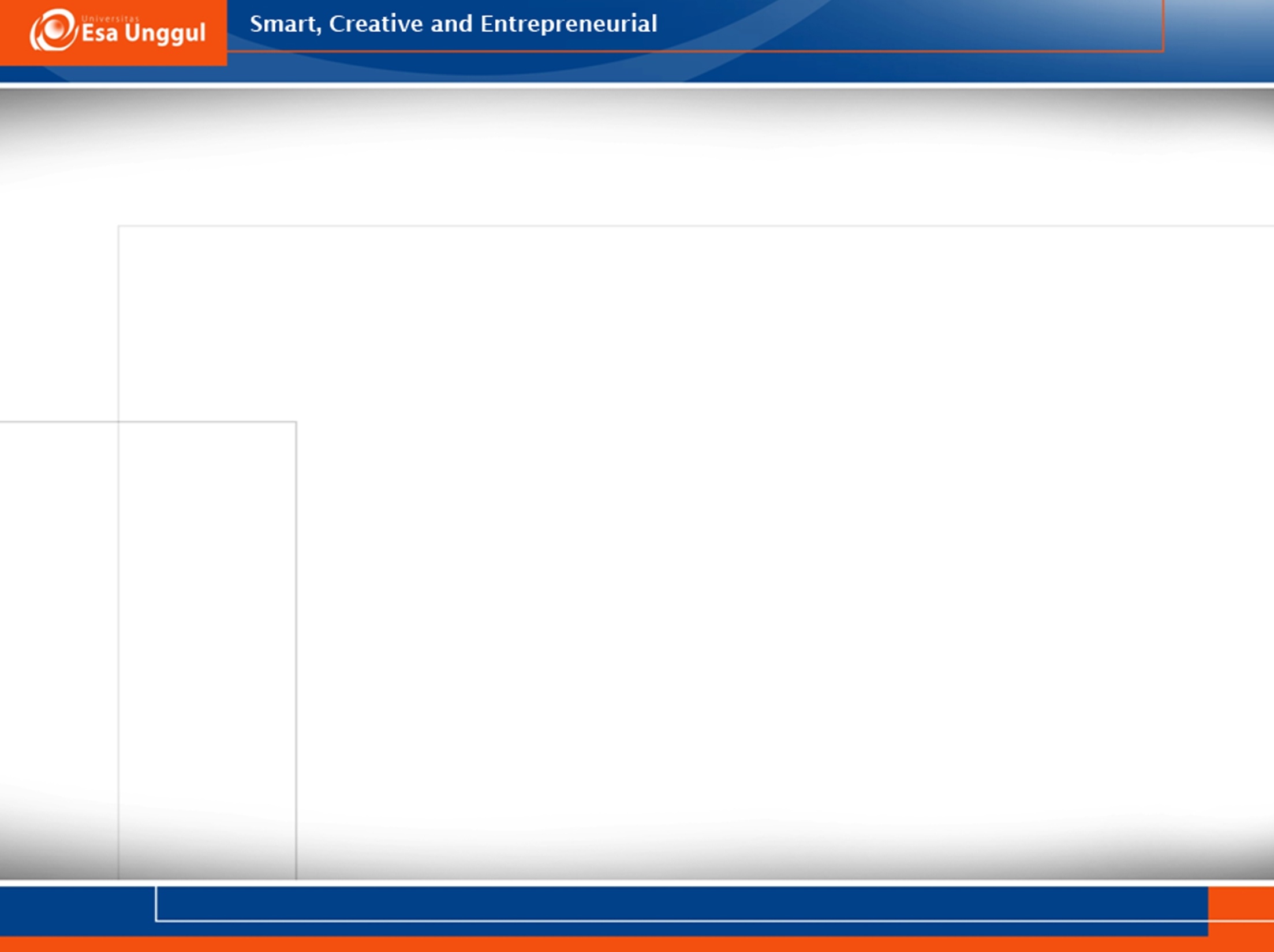 LANJUTAN
BAB   IV   PENUTUP

Berisi jawaban terhadap identifikasi masalah yang telah ditetapkan yang menjadi pertimbangan penyusunan materi muatan dan rekomendasi terkait dengan pentingnya penyusunan regulasi dimaksud.
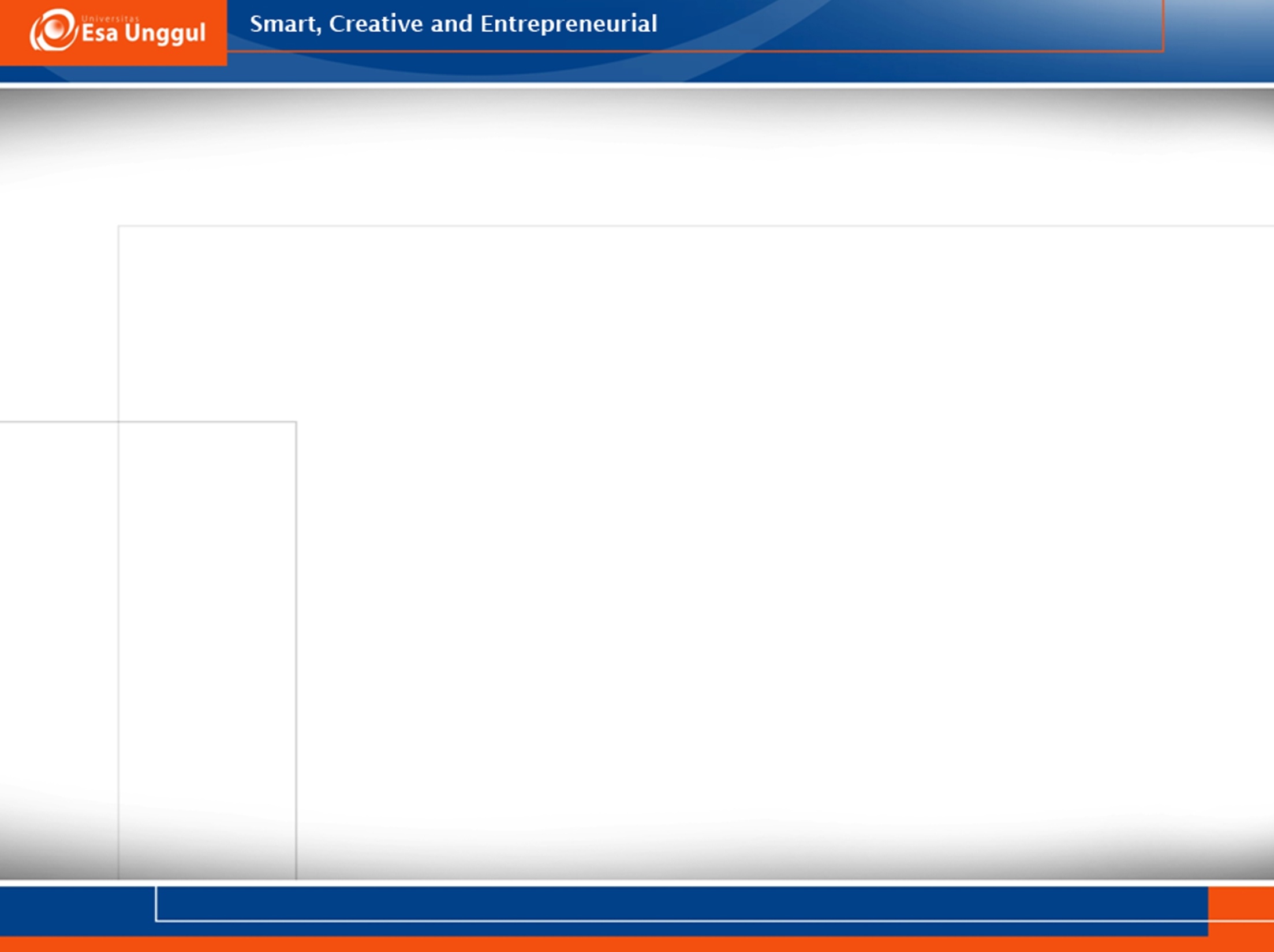 SISTEMATIKA PERATURAN PERUNDANG-UNDANGAN
JUDUL
PEMBUKAAN
FRASA DENGAN RAHMAT TUHAN YANG MAHA ESA
JABATAN PEMBENTUK PERATURAN PER-UU-AN
KONSIDERAN
DASAR HUKUM
DIKTUM

BATANG TUBUH
KETENTUAN UMUM
MATERI YANG DIATUR
KETENTUAN PIDANA (Jika Diperlukan )
KETENTUAN PERALIHAN (Jika Diperlukan )
KETENTUAN PENUTUP

PENUTUP
PENJELASAN ( jika diperlukan )
LAMPIRAN (Jika diperlukan )